El Lenguaje MLProgramación Declarativa Avanzada
Realizado por:  Peláez Hidalgo, Jesús
  Martín Bautista, David
1
El Lenguaje ML
Introducción a ML.
Definición de TAD’s .
Ejemplos.
Comparativa entre ML y Haskell.
ML y Haskell en compiladores
Uso de ambos lenguajes en universidades
Bibliografía.
2
Introducción a ML
Introducción
Características
Lenguajes familia ML
Definición de TAD’s 
Ejemplos
Comparativa entre ML y Haskell
Bibliografía
3
Introducción a ML
ML  (Metalenguaje).

Lenguaje declarativo de propósito general.

Robert Milner  (1970, Edimburgo).

Lenguaje declarativo impuro.
4
Introducción a ML
Características:
Evaluación por valor.
Recolección de basura
Tipos de datos algebraicos
Manejo de excepciones.
Reconocimiento de patrones.

Lenguajes familia ML.
SML
OCAML
5
Definición de TAD’s
Introducción
Definición de TAD’s 
Primeros pasos en ML
Tipos básicos
TAD’s
Procesado de listas
Sentencias condicionales
Patrones recursivos comunes
Creando nuestros propios tipos
Ejemplos
Comparativa entre ML y Haskell
Bibliografía
6
Primeros pasos en ML
Manejando cadenas de caractéres:
	- "Hola Mundo"; val it = " Hola Mundo " : string
Operando enteros:
	- 3+4; it = 7 : int
Creación de funciones:
	fun <nombre> <parámetros> = <expresión>;fun doble x = 2*x; fun incremento x = x+1;
7
Tipos básicos
Tipos básicos: integer, real, string, char, boolean.

Listas de enteros:
[1,2,3] : int list

Lista de cadenas de caracteres:
[“David",“Jesús“,“Blas"] : string list 

Listas compuestas:
[(2,3),(2,2),(9,1)] : (int * int) list 

Listas de listas:
[[],[1],[1,2]] : int list list
8
TAD´s
Polimorfismo de datos.
length : 'a list -> int

Asignaciones.- val a = 12;val a = 12 : int - 15 + a; val it = 27 : int

Reconocimiento  de patrones.
- val (d,e) = (2,"two");
val d = 2 : int 
val e = "two" : string
9
TAD´s
Listas.
nil 		[] 
1::nil 	[1] 
2::(1::nil) 	[2,1]

Curry 
	- fun add(x,y)= x+y : int; val add = fn int * int -> int- add 2 3; it = 5 : int
10
TAD´s
Recursion 
fun factorial 0 = 1 
| factorial n = n * factorial(n-1);
factorial 2 = 2 * factorial(2-1) = 2*factorial(1)
11
Procesado de listas
Suma de los elementos de una lista.
fun suma nil = 0 
| suma(h::t) = h + suma t;

suma [2,3,1] = 2 + 3 + 1 = 6

Concatenando dos listas.
fun nil @ x = x 
| (h::t) @ x = h::(t @ x);

[1,2,3] @ [4,5,6] = [1,2,3,4,5,6]
12
Procesado de listas
Doble de una lista.
doublist(h::t) = 2*h :: doublist t
doublist [5,3,1] = [10,6,2]

El operador @.
infixr 5 :: @ 
fun nil @ l = l 
| (h::t)@ l = h::(t@l)
13
Sentencias condicionales
if.. then.. else..
	if 1 = 0 then "Me llamo David" else "Alguien más se llama David";

	fun pali s = if explode s = rev(explode s) then s ^ " es un palíndromo." else s ^ " no es un palíndromo.";

- rev;
val it = fn : 'a list -> 'a list
- explode;
val it = fn : string -> char list
14
Patrones recursivos comunes
Map
fun map f nil = nil 
| map f (h::t) = (f h)::(map f t);
Reduce
fun reduce f b nil = b 
| reduce f b (h::t) = f(h,reduce f b t);
Zip
fun zip f nil nil = nil 
| zip f (h::t) (i::u) = f(h,i)::zip f t u;
Filter
filter even [1,2,3,4,5,6] = [2,4,6]
15
Creando nuestros propios tipos
Tipo enumerado
	datatype dirección= norte| este| sur| oeste;fun derecha norte= este
	| right este= sur
	| right sur= oeste
	| right oeste= norte;
16
Creando nuestros propios tipos
Queues
"ivan" ++ "tanya" ++ "boris" ++ P
"ivan" ++ ("tanya" ++ ("boris" ++ P))
Front
fun front(x++P) = x 
| 	front(x++q) = front q;
Remove
fun remove(x++P) = P 
|	 remove(x++q) = x++(remove q);
17
Comparativa entre ML y Haskell
Introducción
Definición de TAD’s 
Ejemplos
Comparativa entre ML y Haskell
ML y Haskell en compiladores
Uso de ambos lenguajes en universidades
Bibliografía
18
Comparativa entre ML y Haskell
ML y Haskell en compiladores
ML
Analizador Léxico: ML-Lex
Analizador Sintáctico: ML-Yacc
Lenguajes influenciados por ML
Alice
Nemerle
Cyclone
19
Comparativa entre ML y Haskell
ML y Haskell en compiladores
Haskell
Analizador Léxico: Alex
Analizador Sintáctico: Happy
Lenguajes influenciados por Haskell
F#
Python
Scala
20
Comparativa entre ML y Haskell
Uso de ambos lenguajes en universidades
ML
University of Edinburgh (Scotland)
University of Cambridge (England)
Carnegie Mellon University (Pensilvania-USA)
University of Princeton (New Jersey-USA)
University of Copenhagen (Denmark)
Haskell
Universidad de Sevilla
Universidad Politécnica de Madrid
Universidad Politécnica de Cataluña
Universidad Politécnica de Valencia
Universidad de Málaga
21
Comparativa entre ML y Haskell
Lenguaje más utilizado según índice TIOBE
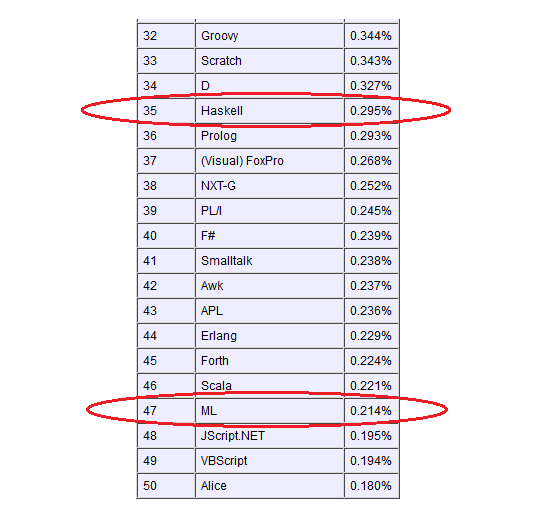 22
Bibliografía
Introducción
Definición de TAD’s 
Ejemplos
Comparativa entre ML y Haskell
Bibliografía
23
Bibliografía
http://www.tiobe.com/index.php/content/paperinfo/tpci/index.html
http://en.wikipedia.org/wiki/Haskell_%28programming_language%29
http://www.scholarpedia.org/article/Standard_ML_language
http://bloggingmath.wordpress.com/2010/01/20/writing-a-compiler-in-haskell-compiler-series-part-i/
http://bloggingmath.wordpress.com/2010/04/06/having-fun-with-happy-compiler-series-part-iii/
http://en.wikipedia.org/wiki/ML_%28programming_language%29
24